Der Kleine BeutenkäferAethina tumida
Inhalte
1. Aktuelle Situation
2. Aussehen
3. Lebenszyklus
4. Schäden
5. Bekämpfung
6. Verhalten der Imkerinnen und Imker
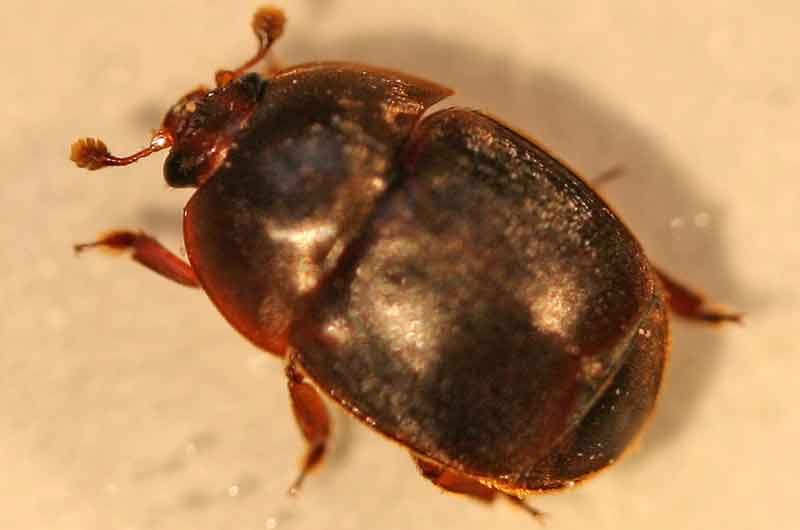 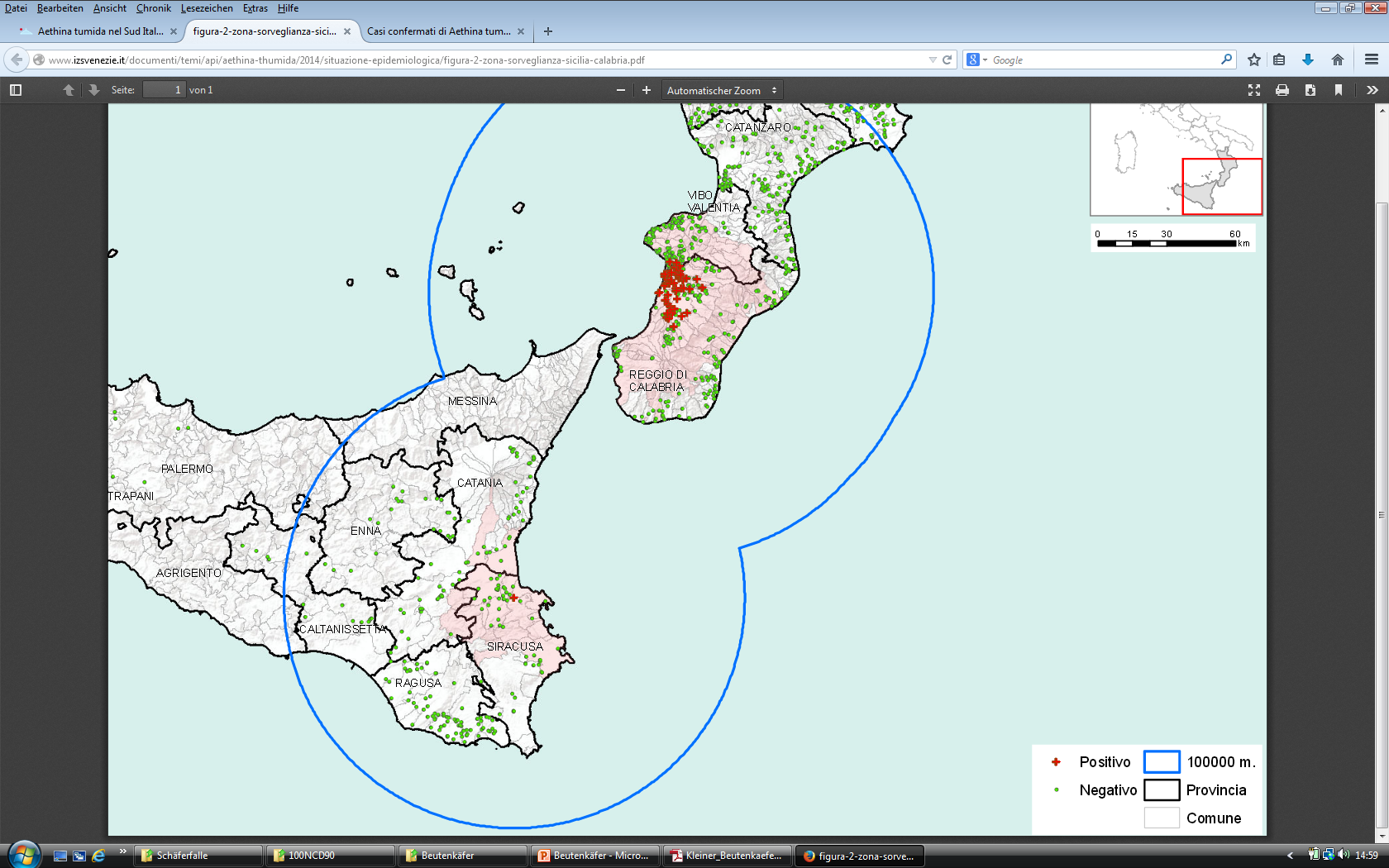 1. Aktuelle Situation
nachvollziehbar
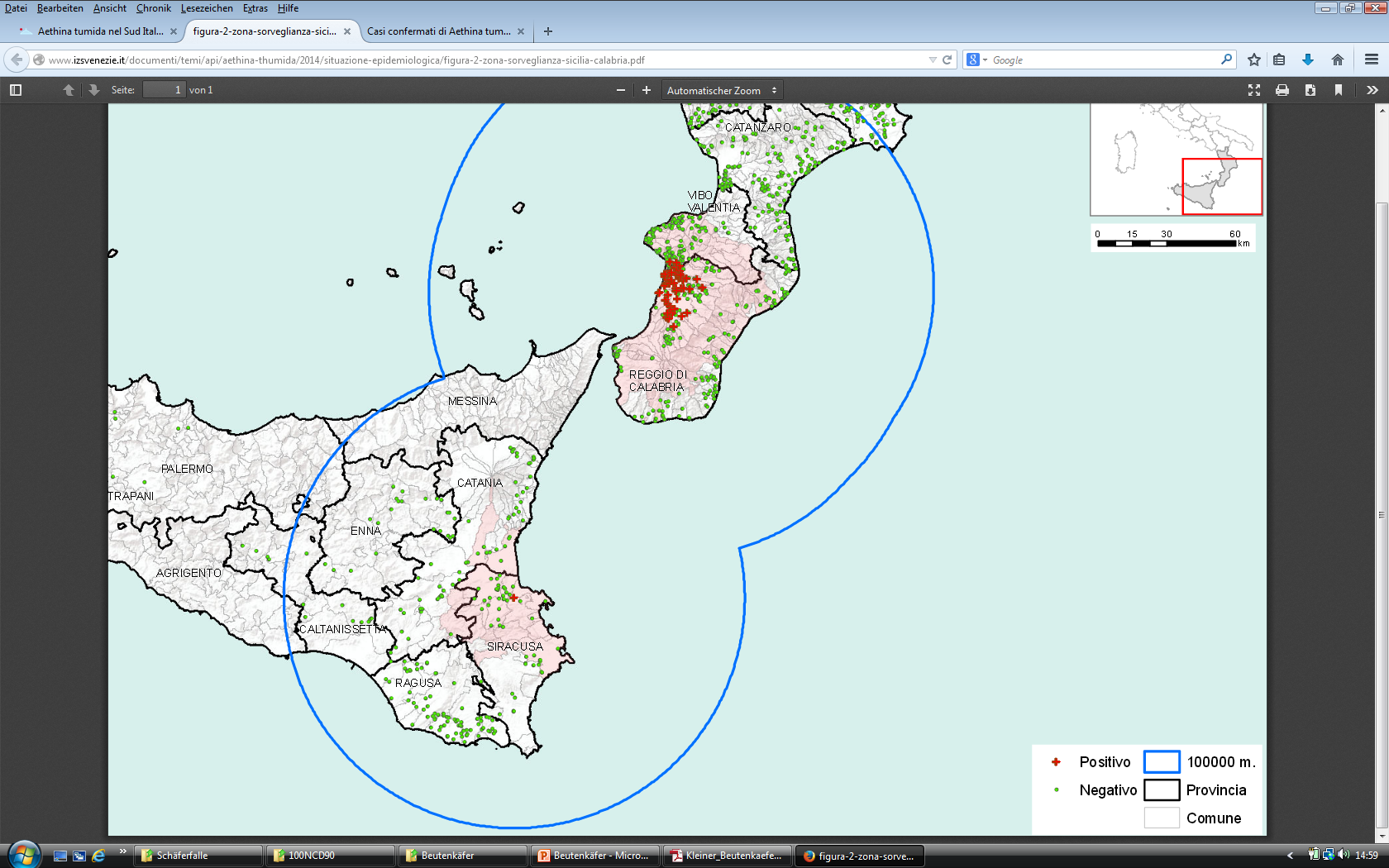 61 Fälle
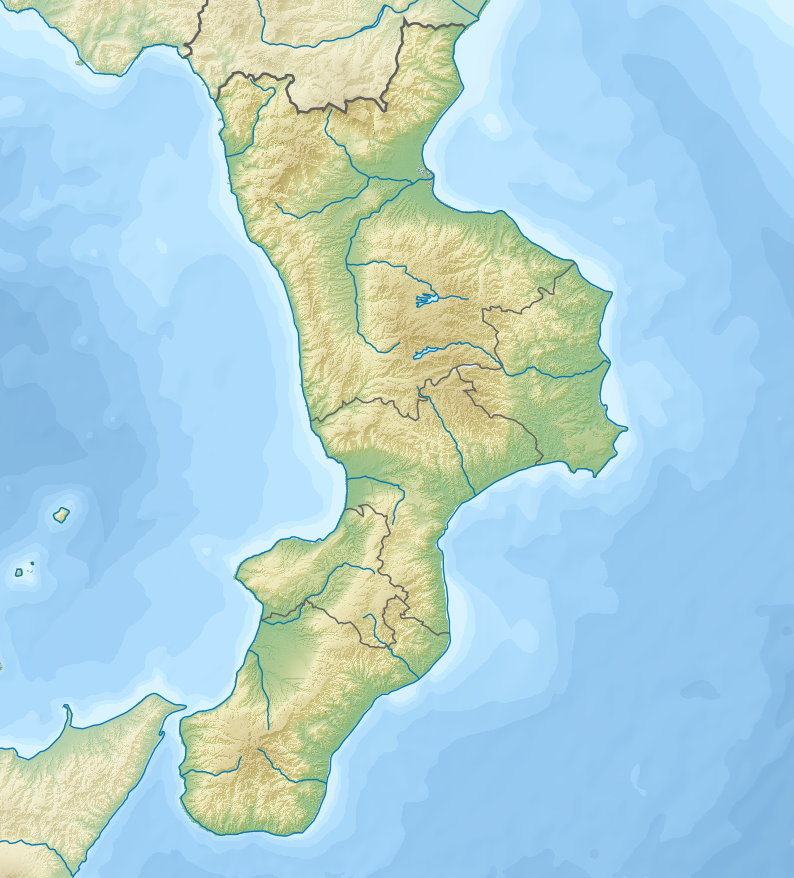 [Speaker Notes: Der Beschluss gilt bis zum 31. Mai 2015]
CH
Wanderungen
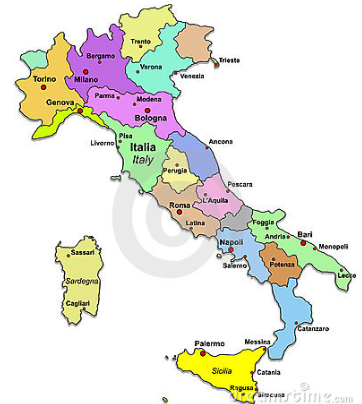 Importe 2014/15
[Speaker Notes: Info AFI Tagung vom 14. Oktober 2014

Region mit ca. 20’000 Völkern
Davon wurden 1528 Völker verbrannt.

Importe in die Schweiz werden und wurden auch 2015 gemacht.

An 17 Orten wurde er eingeschleppt inkl. Italien
An einem Ort konnte er definitiv zurückgedrängt werden.
(in Portugal)]
Strategie
Je nach epidemiologischer Situation ist dasZiel der Bekämpfungsmassnamen und somitdie Strategie unterschiedlich.
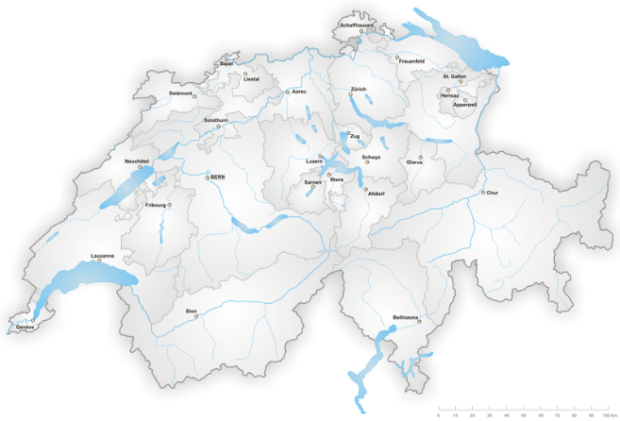 Strategie
Je nach epidemiologischer Situation ist das Ziel der Bekämpfungsmassnamen und somit die Strategie unterschiedlich.
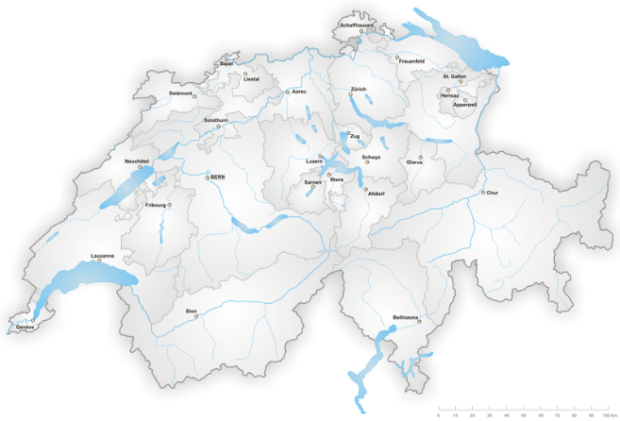 2. Aussehen
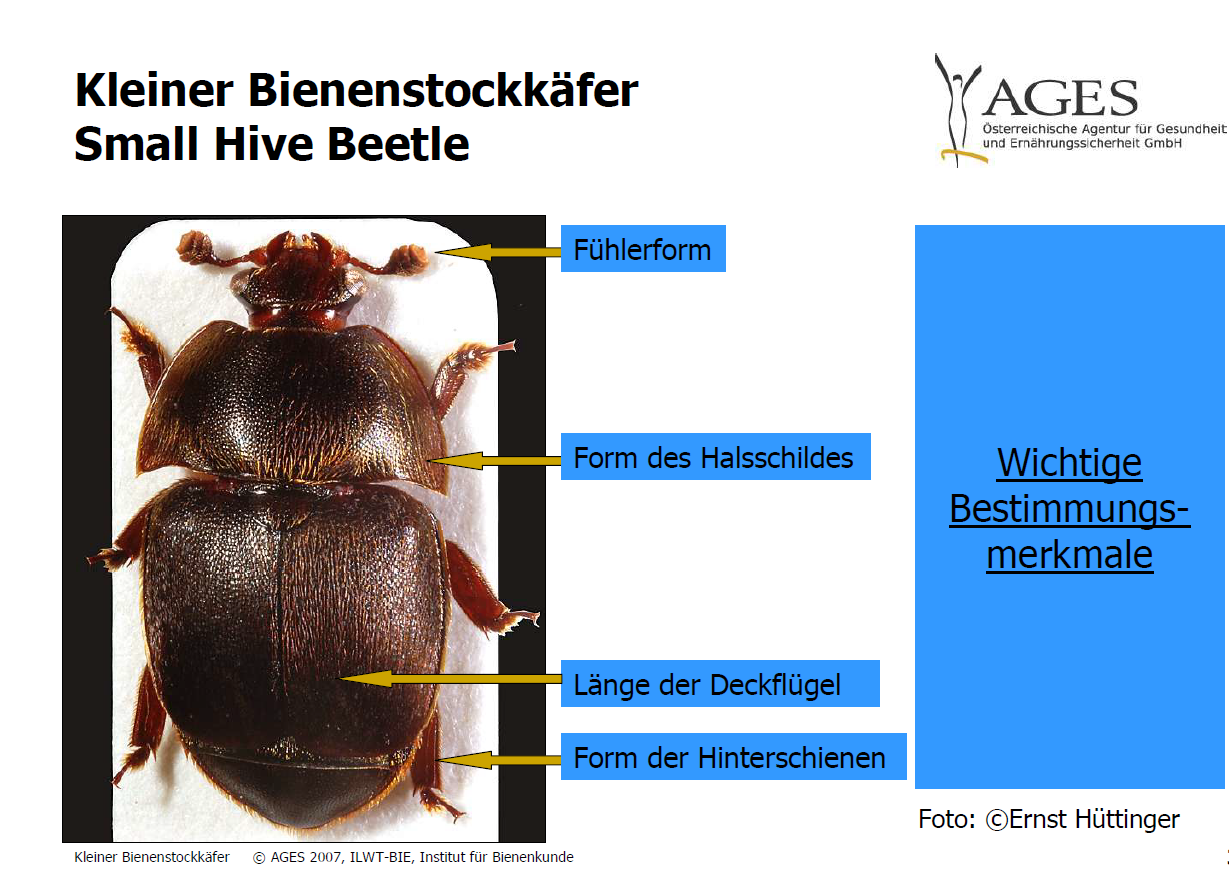 Kleiner Beutenkäfer Aethina tumida
5-7 mm
2.5-3.5 mm
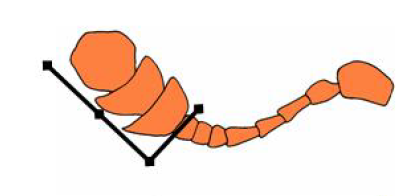 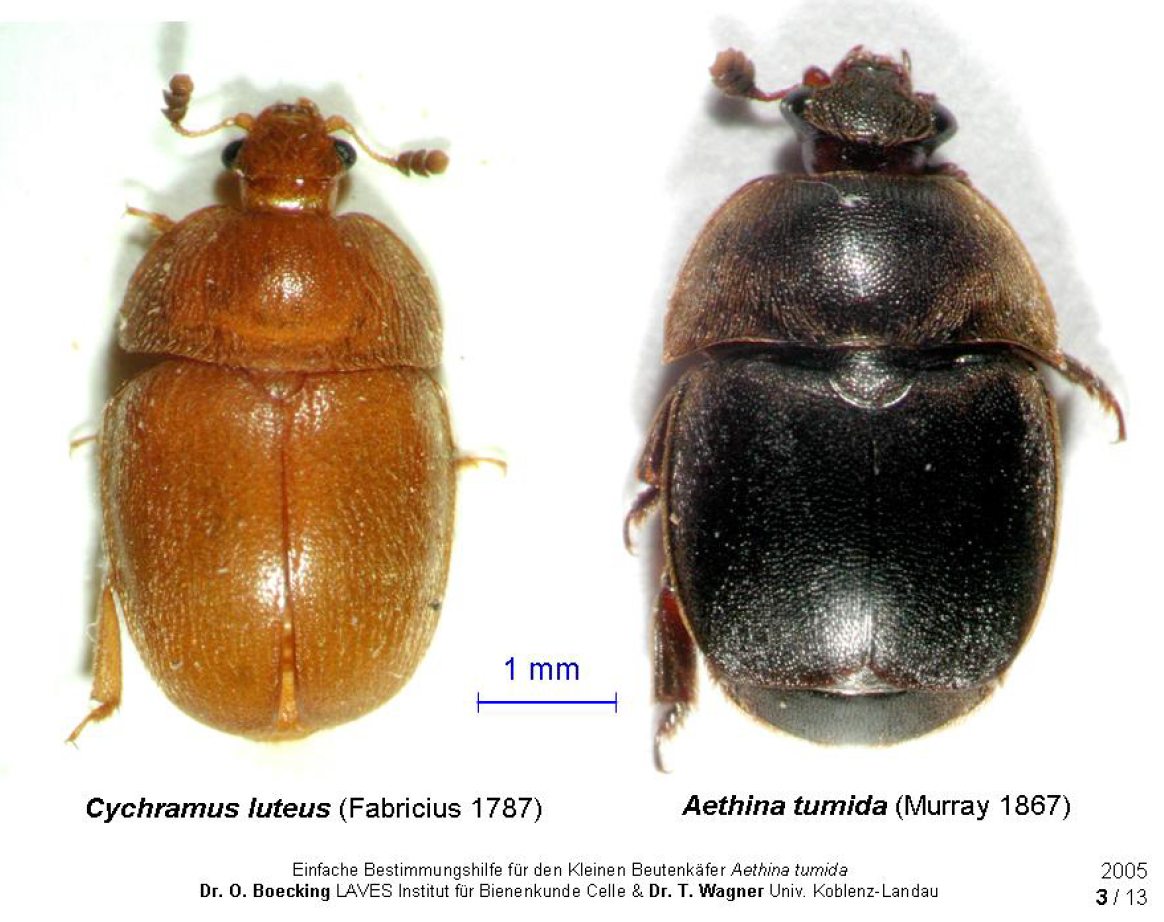 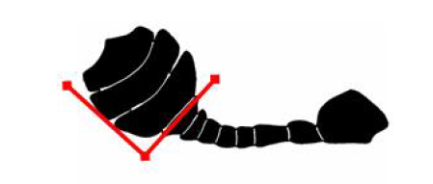 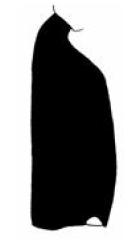 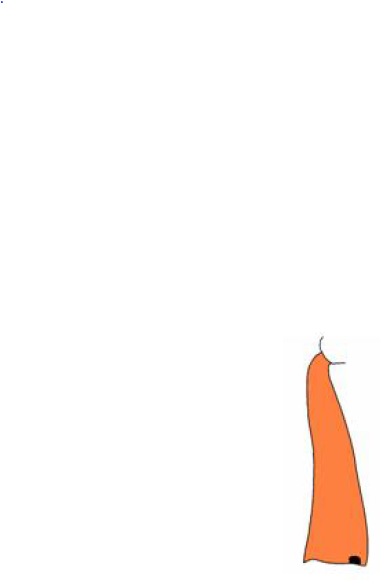 Kleiner Beutenkäfer
Glanzkäfer
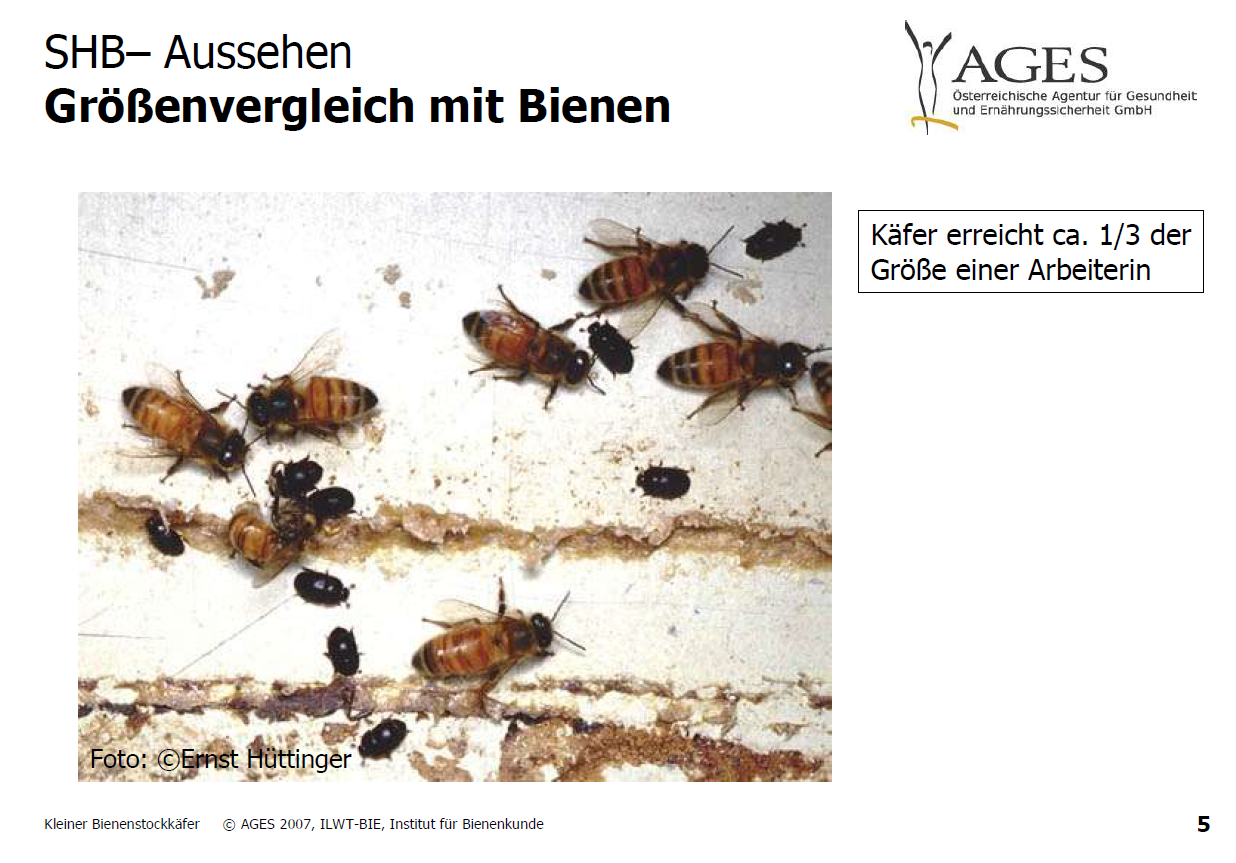 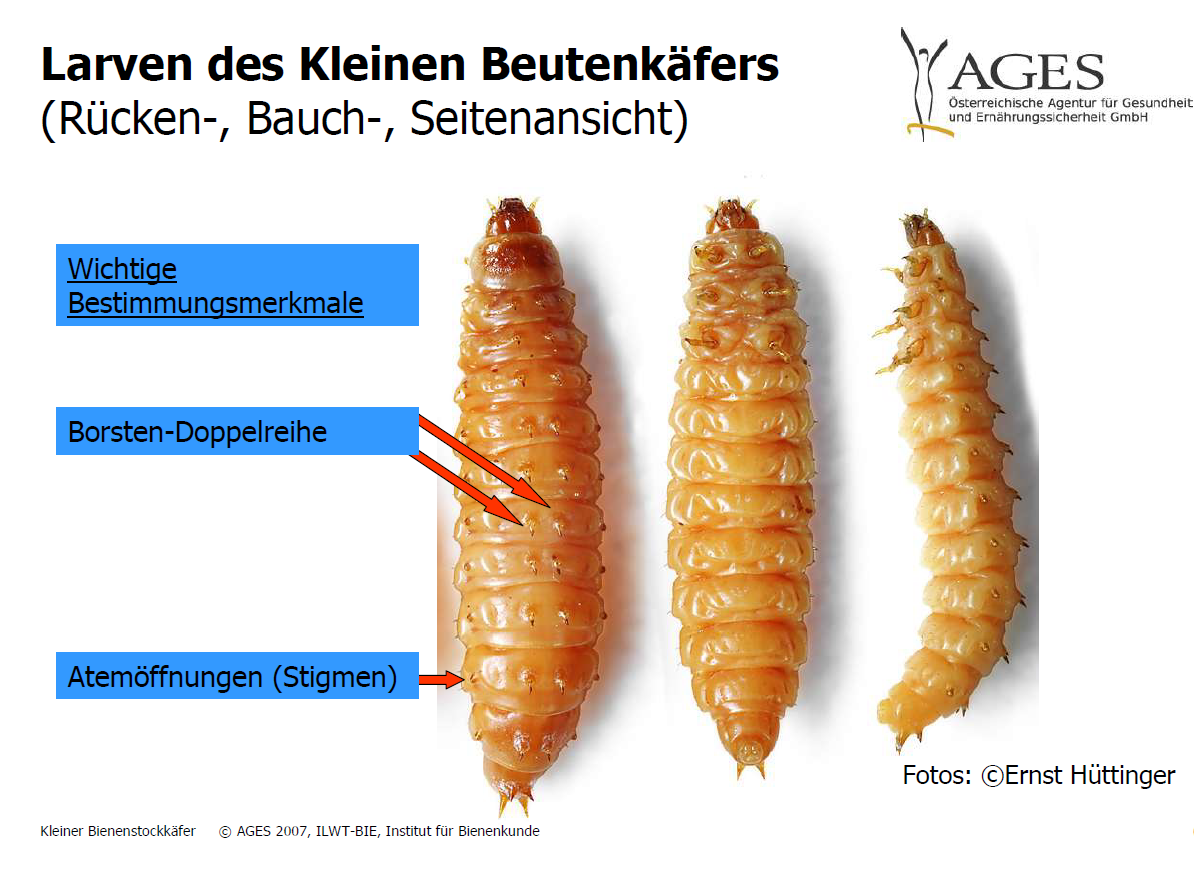 drei Beinpaare
10-11 mm
macht kein Gespinst wie Wachsmotte
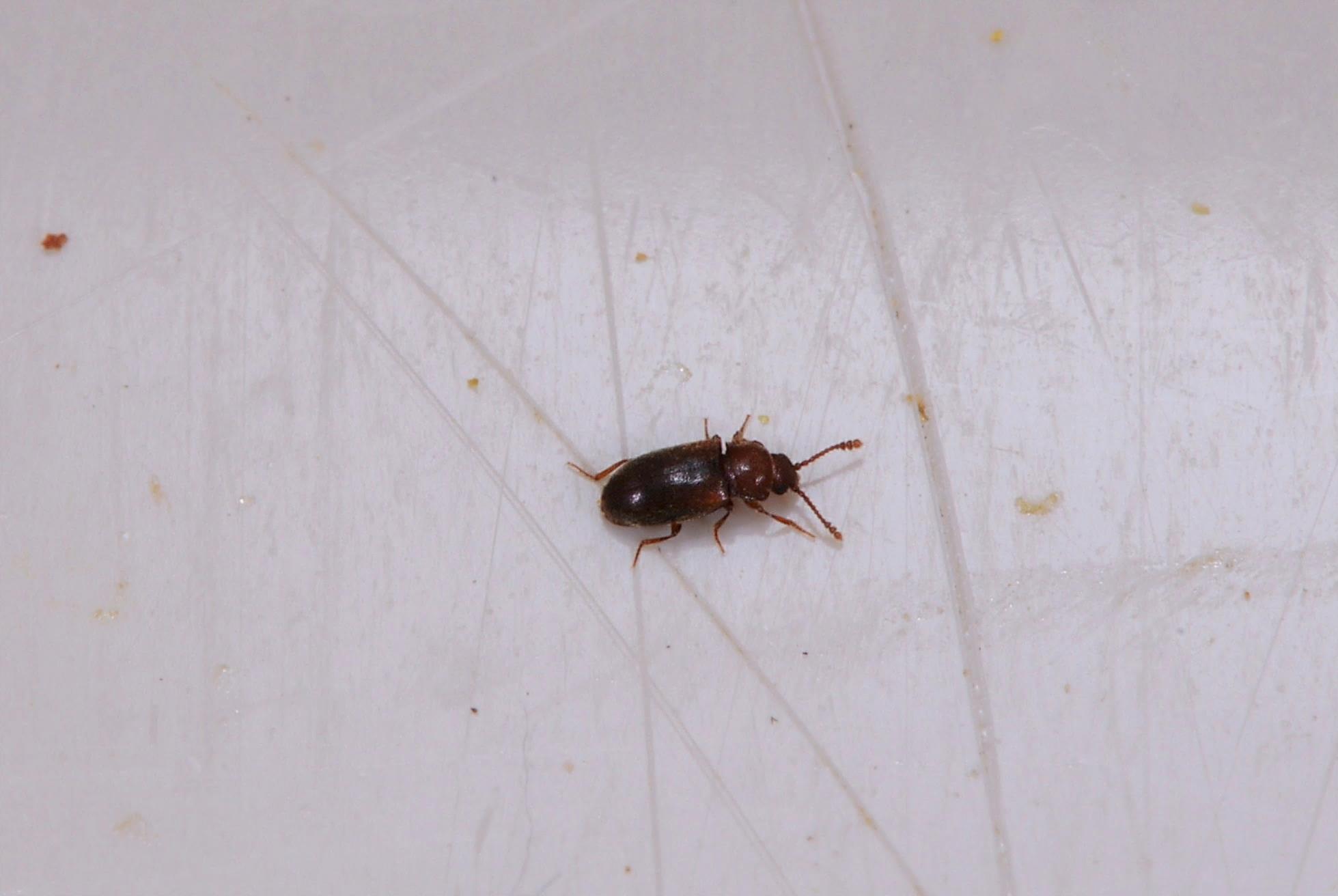 Form und Fühler untypisch
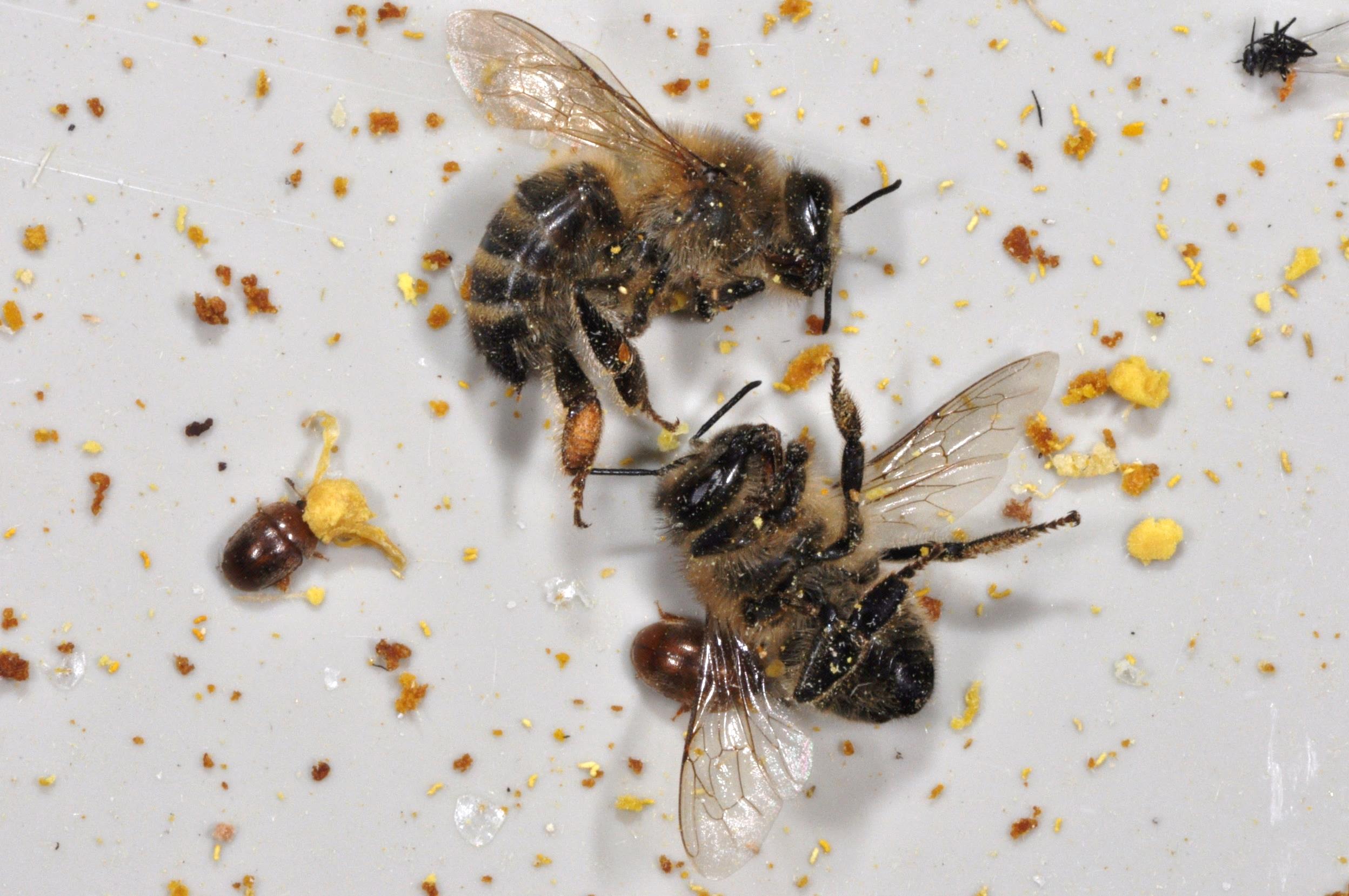 1/3 Grösse der Bienen
Genauer
anschauen!
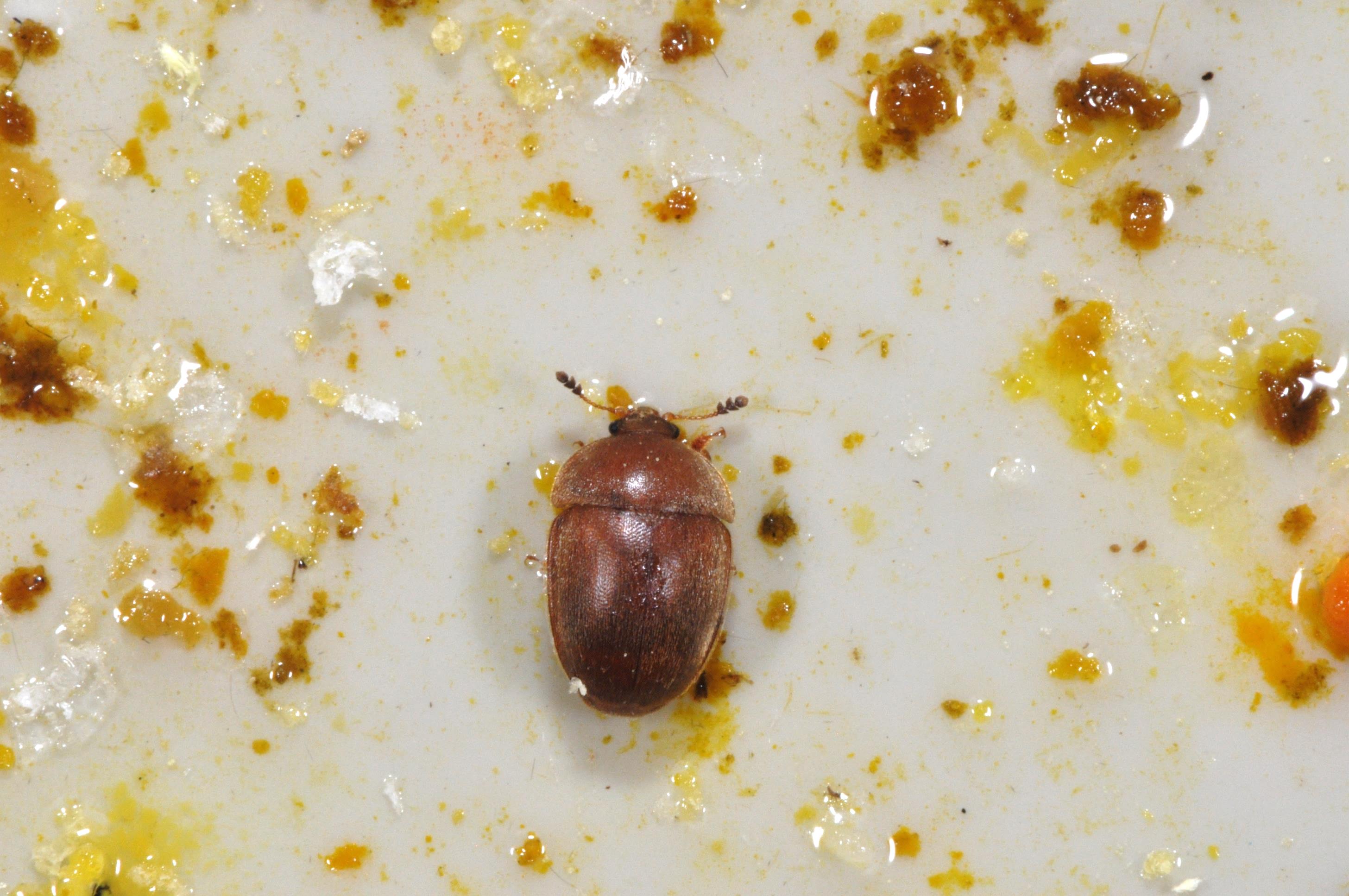 Antennenenden
zu wenig breit
oder zu lang
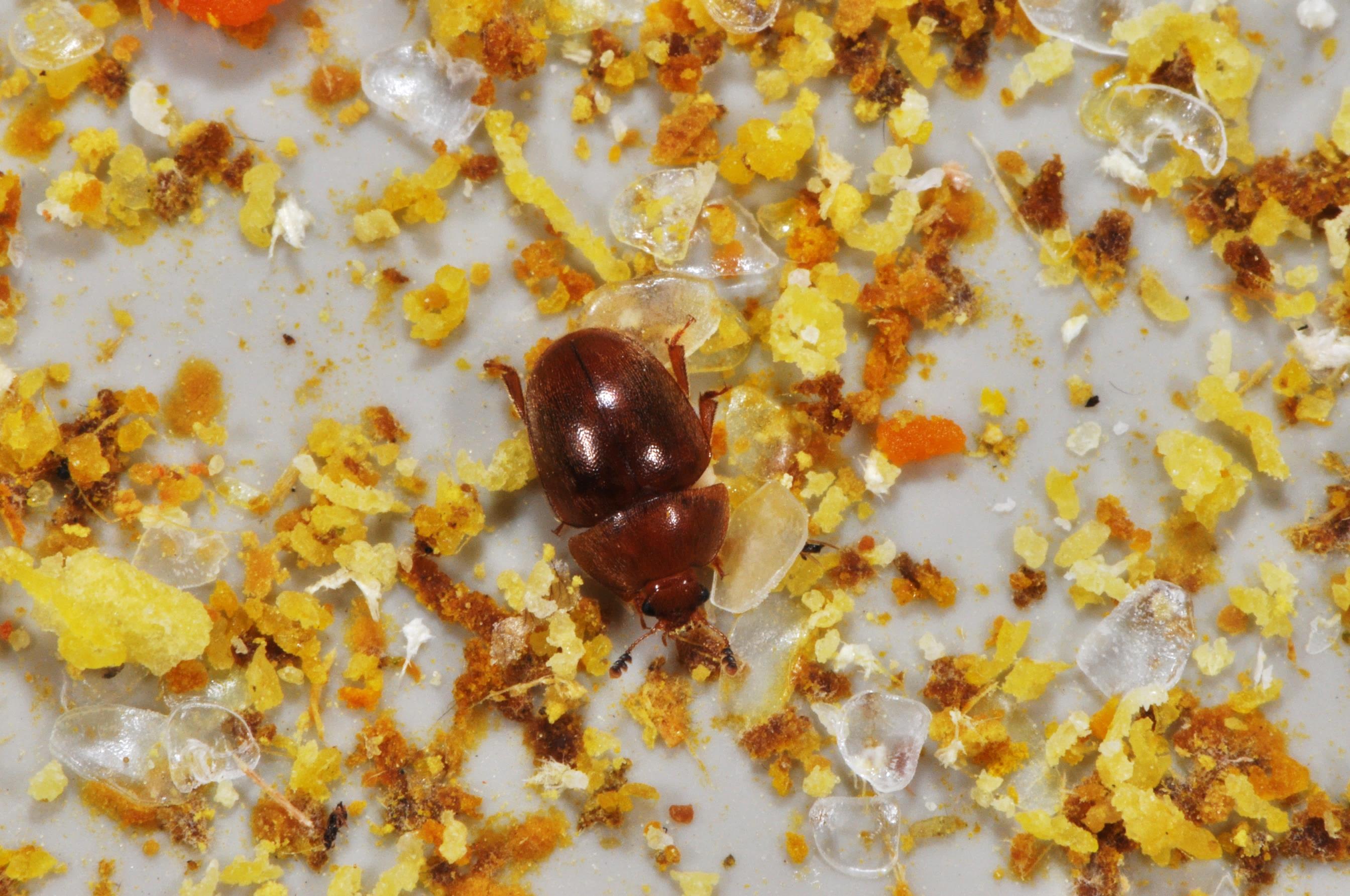 Flügel decken ganzen Hinterleib ab
3. Lebenszyklus
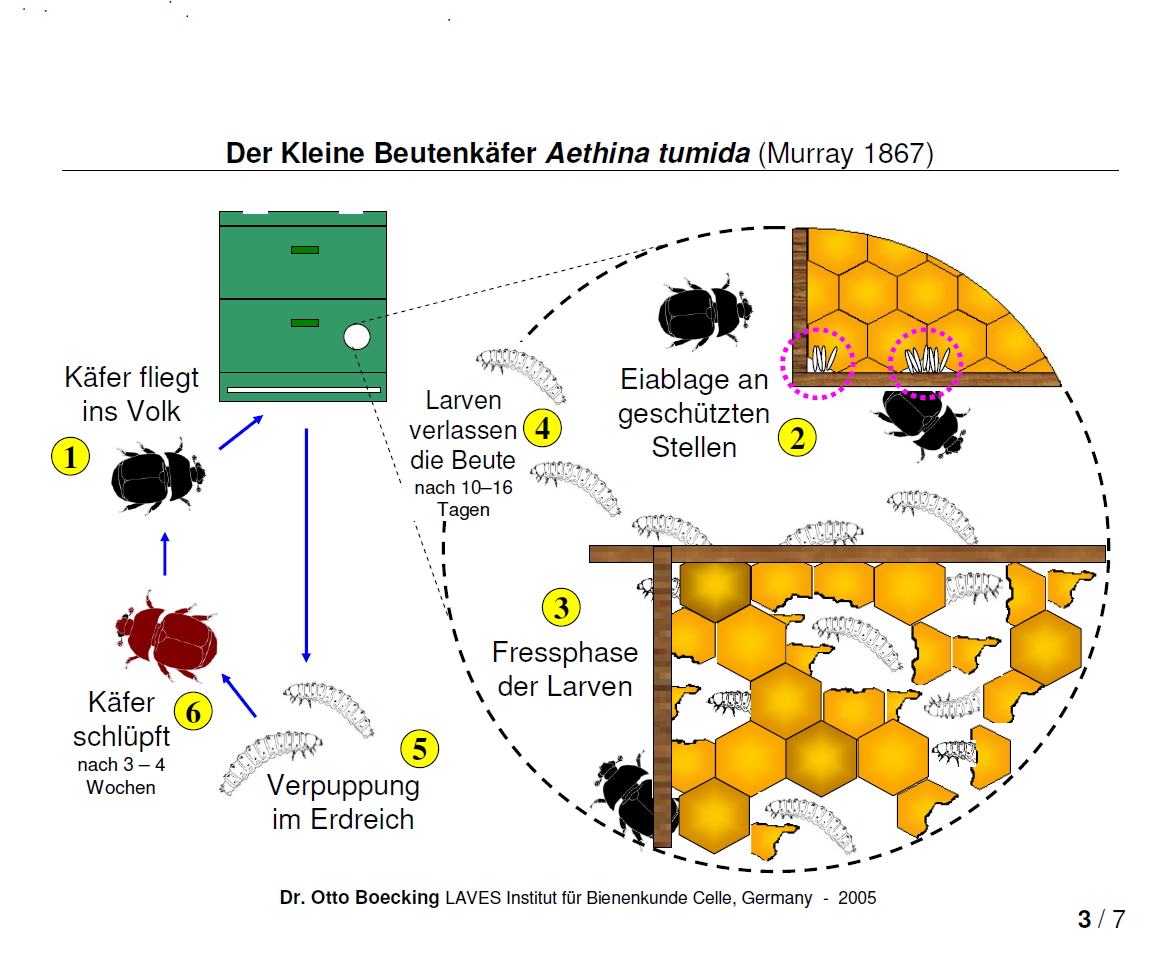 4. Schäden
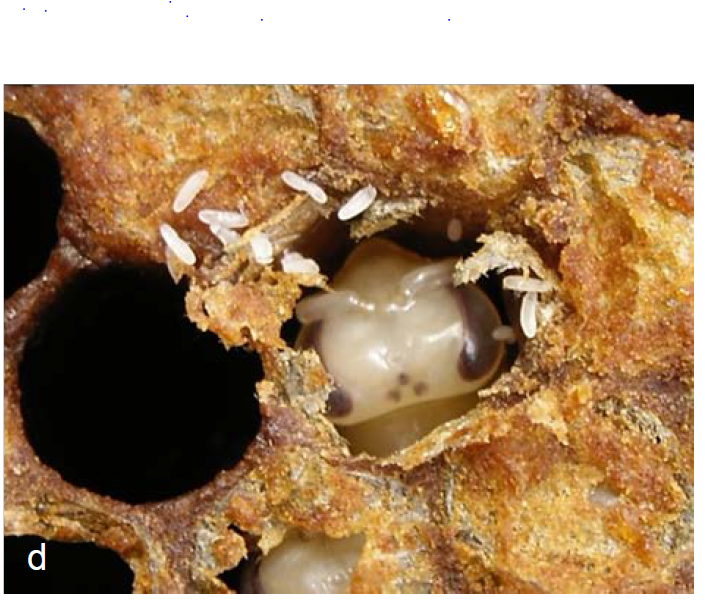 Eier
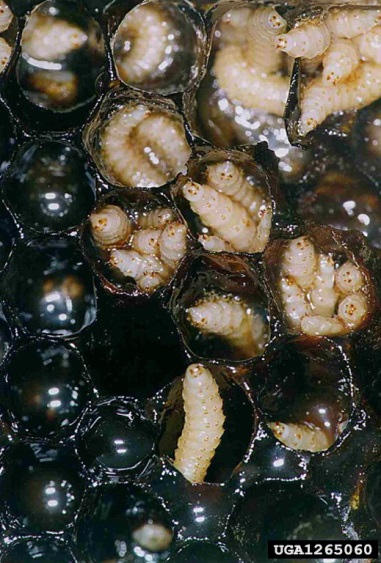 Larven
Honig gärt
2/3 der Grösse von Bieneneiern
Larven fressen Brut, Honig und Pollen,
unter Umständen auch Waben
5. Bekämpfung
Wenig bis keine Wirkung der organischen Säuren.

Rückstände im Wachs und Gefahr der Re-sistenzbildung bei Einsatz von Coumaphos.

In VOLLEN Beuten mit besetzten Waben fühlt er sich nicht wohl.

An unsere Bedingungen angepasste Konzepte müssen noch entwickelt werden.
Massnahmen Verdachtsfall
Verdacht
 
Meldepflicht (gemäss TSV Art. 61):
Imker an Bieneninspektor
Bieneninspektor an Kantonstierarzt

Bieneninspektor schickt Proben zur weiteren Untersuchung an das Nationale Referenzlabor für Bienenseuchen
[Speaker Notes: Verdacht = Fund von Larven oder adulten Käfern, die den 
morphologischen Bestimmungsmerkmalen des Kleinen Beutenkäfers 
nahe- oder gleichkommen]
Vernichten/entseuchen
Der Bieneninspektor kann aufgrund der Situation vor Ort erlauben, dass Imker-Material statt vernichtet, alternativ durch tiefgefrieren entseucht wird.
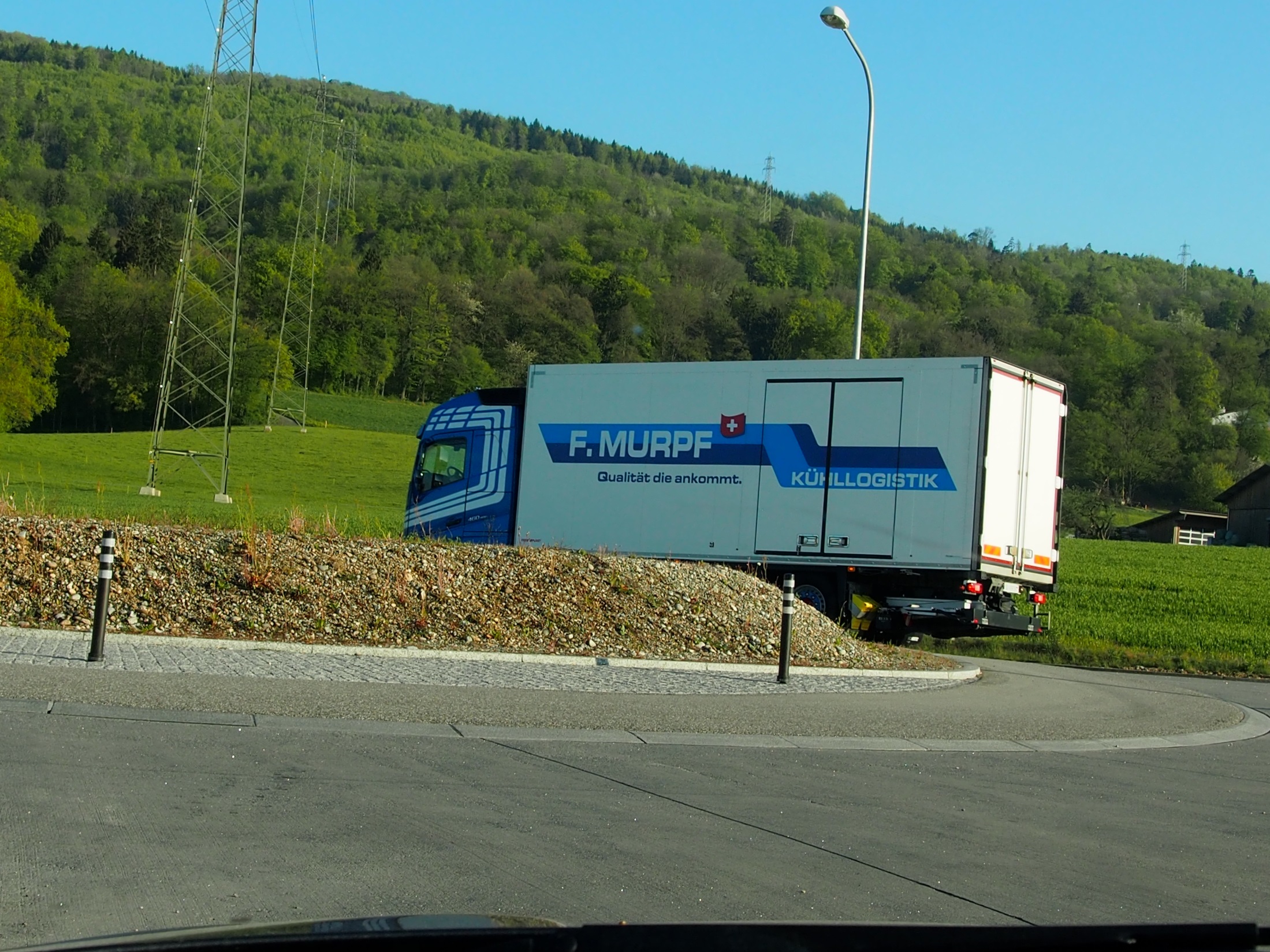 Voraussetzung:
Kerntemperatur -12°C für mind. 24 Stunden
TW Kapitel IV. Absatz 16
[Speaker Notes: Bienenvölker sind bei einem Befall in jedem Fall zwingend abzutöten. 
Diese Bedingungen benötigen ein Tiefgefrieren von ca. 40 Std.
Preis: pro Tag	400.-
Plus Chauffeur	145.- Std.
Inklusive 		300 km Strecke

Möglichkeit 1		Teifgefrieren vor Ort
Möglichkeit 2		Tierfgefrieren bei MURPF
		mit Abholung durch den Imker
		in Hägendorf SO


Tierseuchen Verordnung

 TSV - Art. 274d     Seuchenfall
1 Bei Feststellung eines Befalls mit dem Kleinen Beutenkäfer ordnet der Kantonstierarzt
an, dass:
a. die Bienenvölker oder Hummelnester, das gebrauchte Imkereimaterial, der
Wabenhonig und die Imkereinebenprodukte des verseuchten Betriebs nicht
verstellt werden dürfen und die Bienenvölker oder Hummelnester nach den
Anweisungen des Bieneninspektors unverzüglich vernichtet werden;
 
 
Meine Aussage bezüglich das Entseuchen mittels Tiefgefrieren der Imkermaterialien bezieht sich auf 
Art. 274d  Absatz 1 Buchstabe b.
 
b. das gebrauchte Imkereimaterial, der Wabenhonig, die Imkereinebenprodukte
sowie weitere Gegenstände, die mit dem Kleinen Beutenkäfer in Berührung
gekommen sein könnten, nach den Anweisungen des Bieneninspektors
unverzüglich vernichtet oder gereinigt und entseucht werden;
 
Eine Sanierung mittels Kunstschwarm ist nicht möglich, da sich der Kleine Beutenkäfer unter 
den Bienen verstecken kann und somit mit den Bienen in die neue Behausung abgewischt werden kann.
Er überwintert auch in der Wintertraube wo er von den Bienen gewärmt wird. 
Aus diesem Grund werden die Bienen eines befallenen Standes abgetötet.]
6. Verhalten der Imkerinnen/Imker
Bei Verdacht auf Kleinen Beutenkäfer 	sofort Inspektor informieren

Kein Kauf von Völkern, die aus einem Import stammen könnten!

Völker, die aus einem Import stammen können, besonders aufmerksam beobachten.
(Diagnosefalle nach Schäfer)
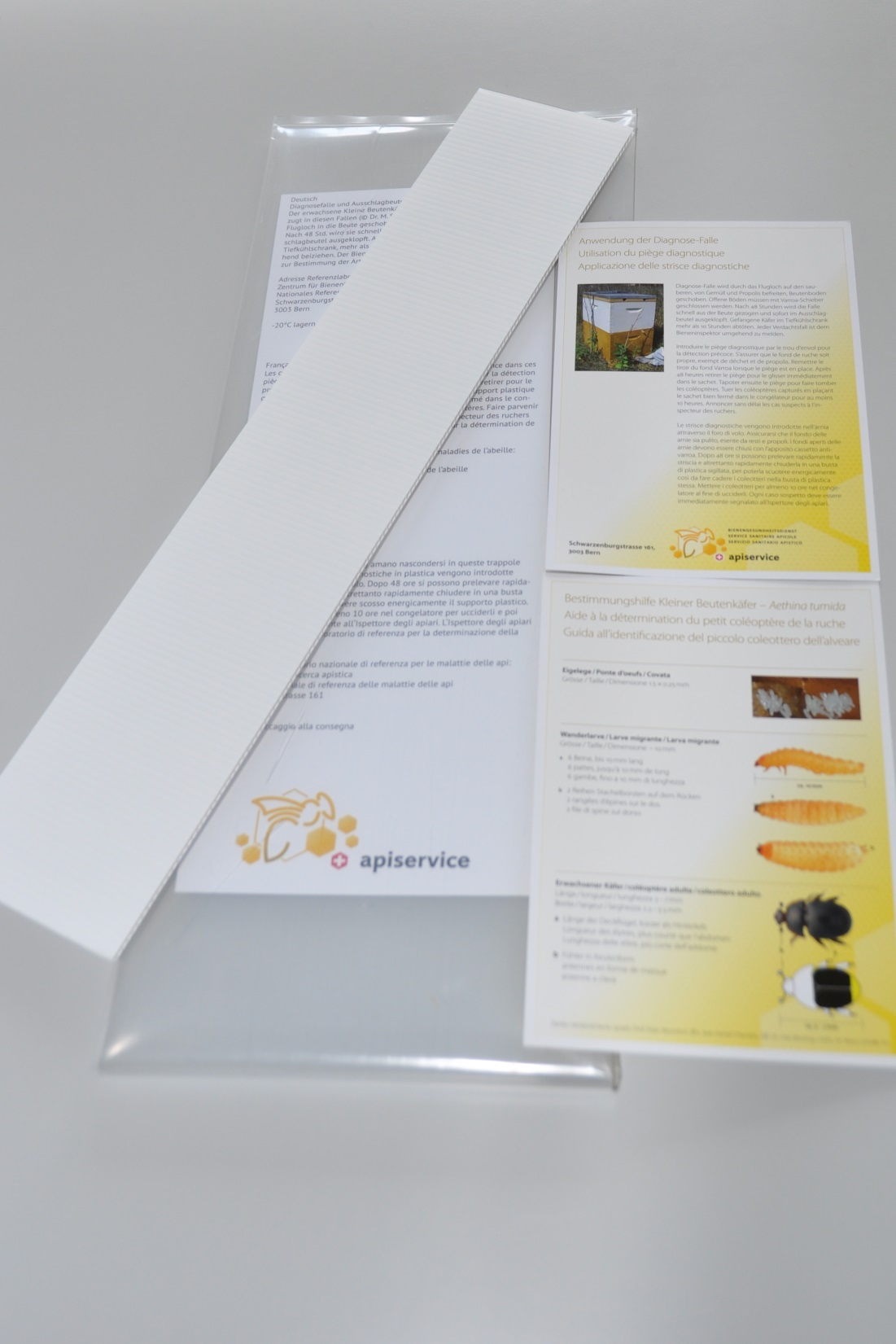 Diagnosefalle 
nach Schäfer


Bestimmungshilfe

Ausschlagbeutel

Diagnosefalle
[Speaker Notes: Fangquote: Friedrich-Loeffler-Institut
Marc Schäfer
Die Fangquote: Informationen des FLI | Stand 18.06.2014  Seite 3
der transparenten Streifen lag bei 28,3 % und war
statistisch nicht verschieden von der Fangquote der
schwarzen Streifen, welche bei 29,9 % lag.]
Schäferfallen-Anwendung
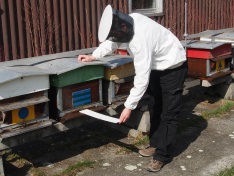 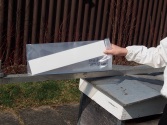 Nach 48 Std. ausklopfen
Kontrolle alle 14 Tage
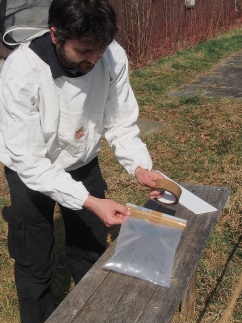 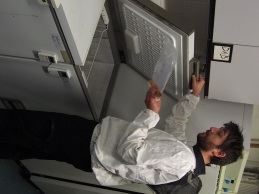 sofort verschliessen
10 Std. bei
–12°C gefrieren
Schäferfallen: Anwendung
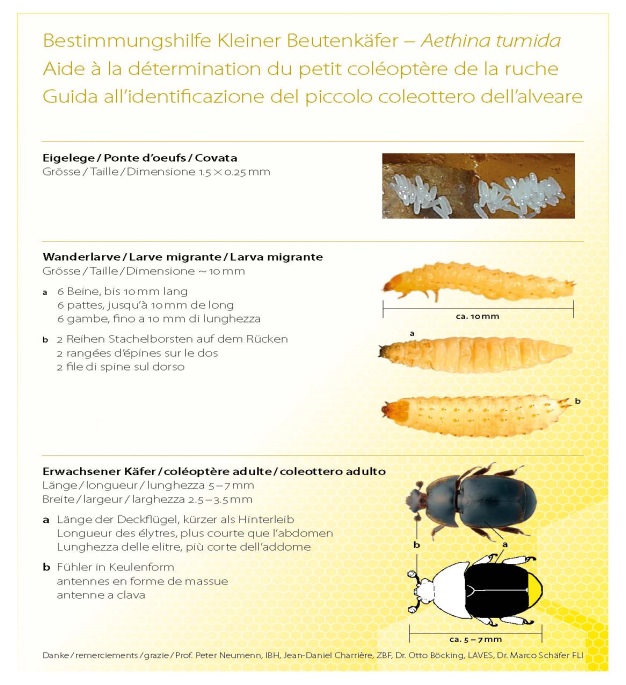 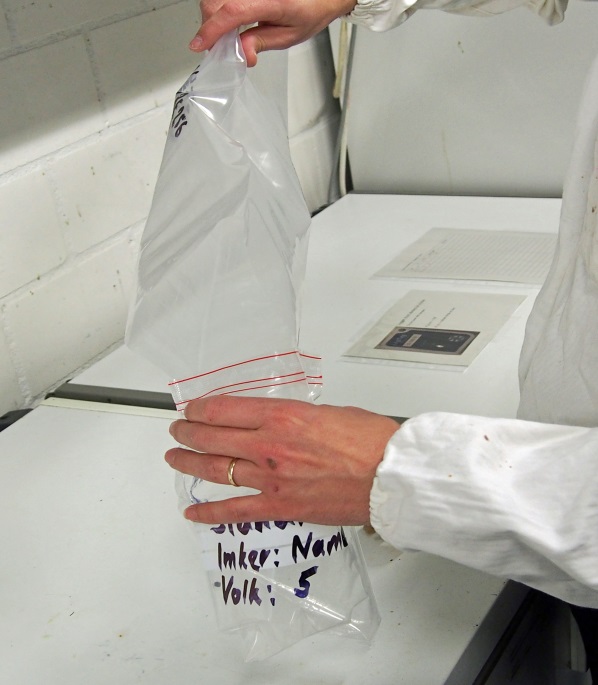 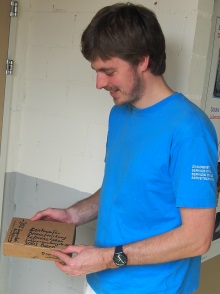 Grob bestimmen – bei Verdacht Bieneninspektor rufen !
Tote Käfer/ Larven in Zipbeutel füllen 
Ausschlag- beutel wieder- verwenden
Bienen- Inspektor sendet an Referenzlabor
Fazit:

Der Kleine Beutenkäfer ist in Süditalien. Es ist nicht auszuschliessen, dass er bereits in der Schweiz ist.

Er ist 1/3 so gross wie die Bienen, hat breite Antennen-enden und Deckflügel, die den Hinterleib nur un-vollständig abdecken. 

Auf Bienenimporte ist unbedingt zu verzichten. Aus Importen stammende Völker sollen mit Schäferfallen getestet werden.

Der Befall ist anzeigepflichtig. Ein frühes Erkennen ist unabdingbar, wenn ein Festsetzen des Parasiten in der Schweiz verhindert werden soll. 

Imkermaterial kann mittels Tieffrieren entseucht werden.
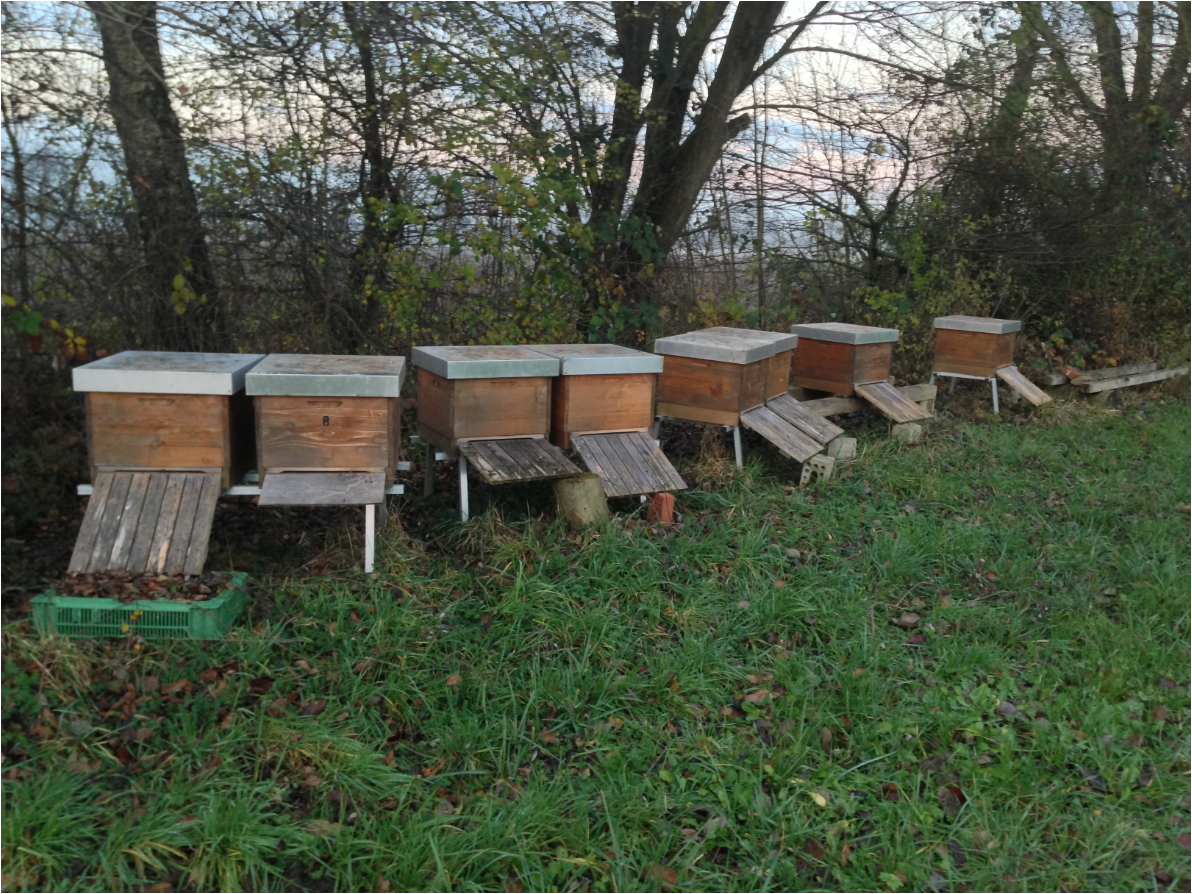 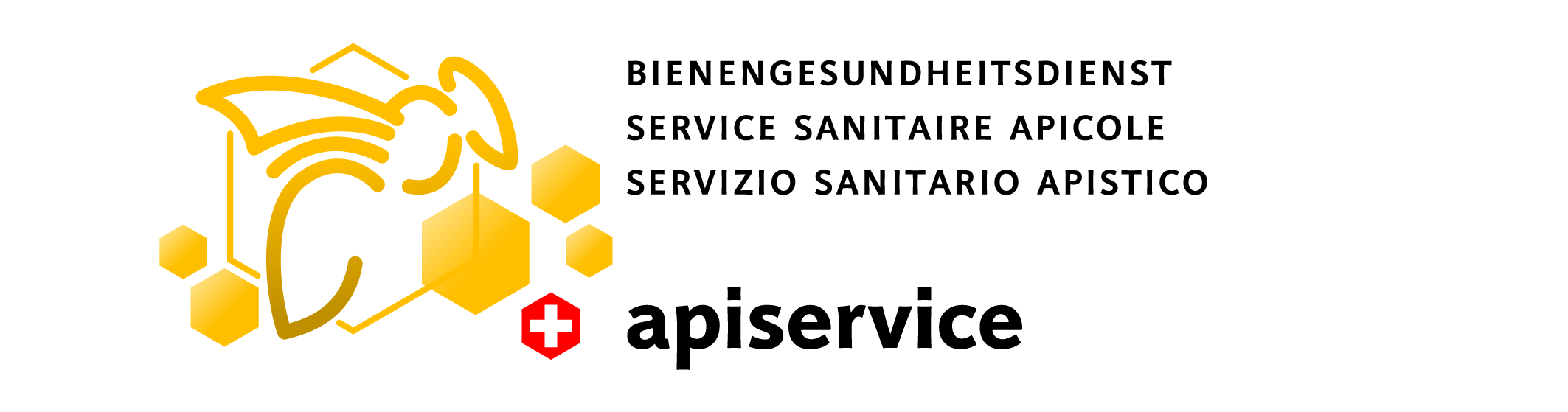 Bienen verdienen aufmerksame Imkerinnen 
und Imker